Круглый стол
Аттестация тренерского состава спортивных школ 
в условиях гармонизации законодательства: 
проблемы и перспективы
Ханты-Мансийск, 12 апреля 2022 года
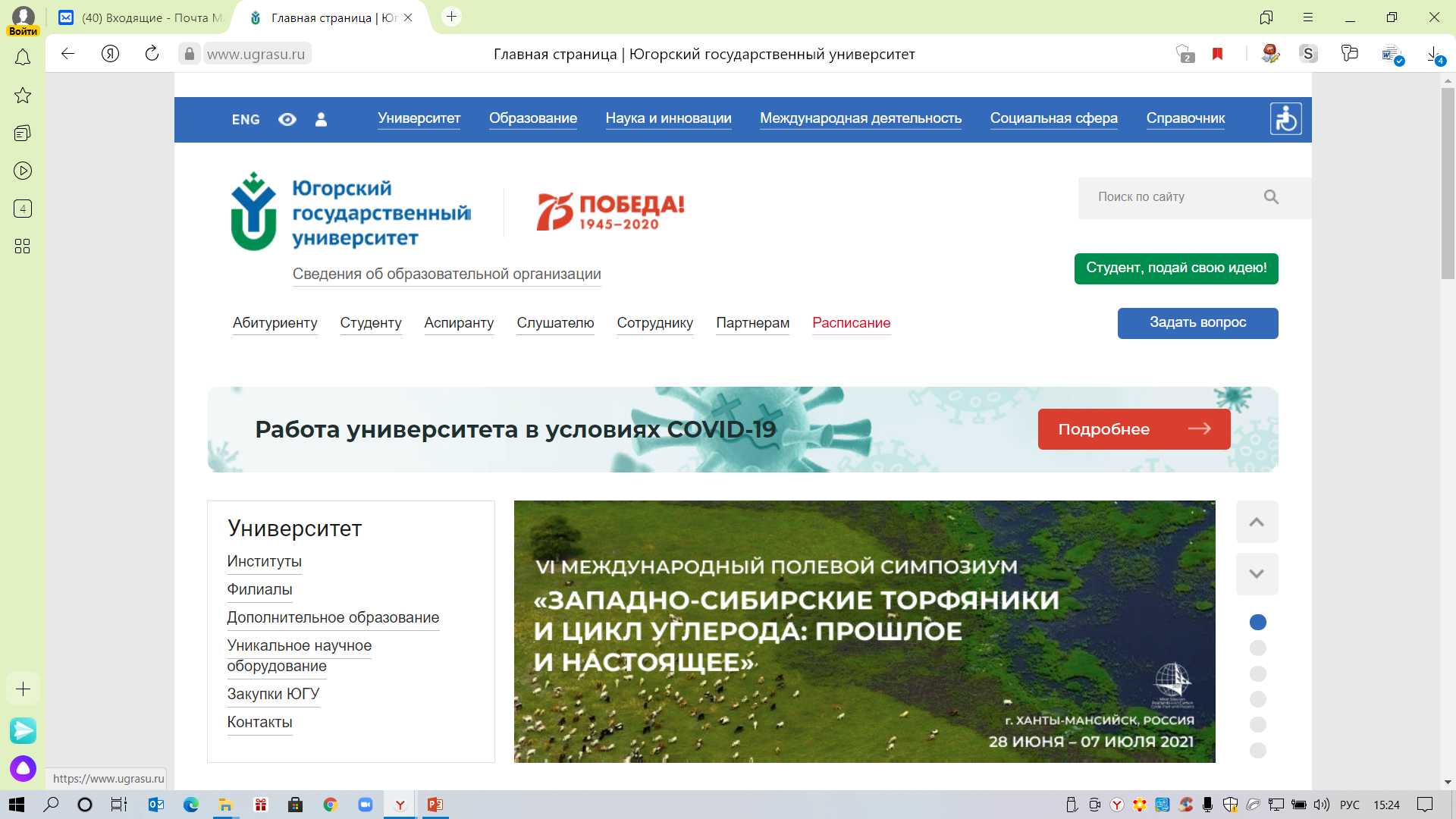 Федеральный закон от 30 апреля 2021 года № 127-ФЗ 
(О гармонизации)
Переход тренеров (работников физической культуры и спорта) в статус тренеров-преподавателей (педагогических работников)
Лица, переведенные на должности тренера-преподавателя, старшего тренера-преподавателя, проходят аттестацию в целях подтверждения соответствия занимаемым ими должностям педагогических работников не ранее чем через два года и не позднее чем через пять лет после назначения на соответствующие должности педагогических работников.
Лица, переведенные на должности тренера-преподавателя, старшего тренера-преподавателя и имеющие квалификационные категории тренеров, признаются имеющими квалификационные категории педагогических работников в порядке, установленном Минпросвещения России, по согласованию с Минспорта России.
Организация, реализующая дополнительные образовательные программы спортивной подготовки, обязана обеспечивать проведение аттестации тренеров-преподавателей, осуществляющих руководство прохождением обучающимися, спортсменами спортивной подготовки, в целях подтверждения соответствия таких тренеров-преподавателей занимаемым должностям в порядке, предусмотренном законодательством об образовании, и с учетом особенностей, установленных законодательством о физической культуре и спорте.
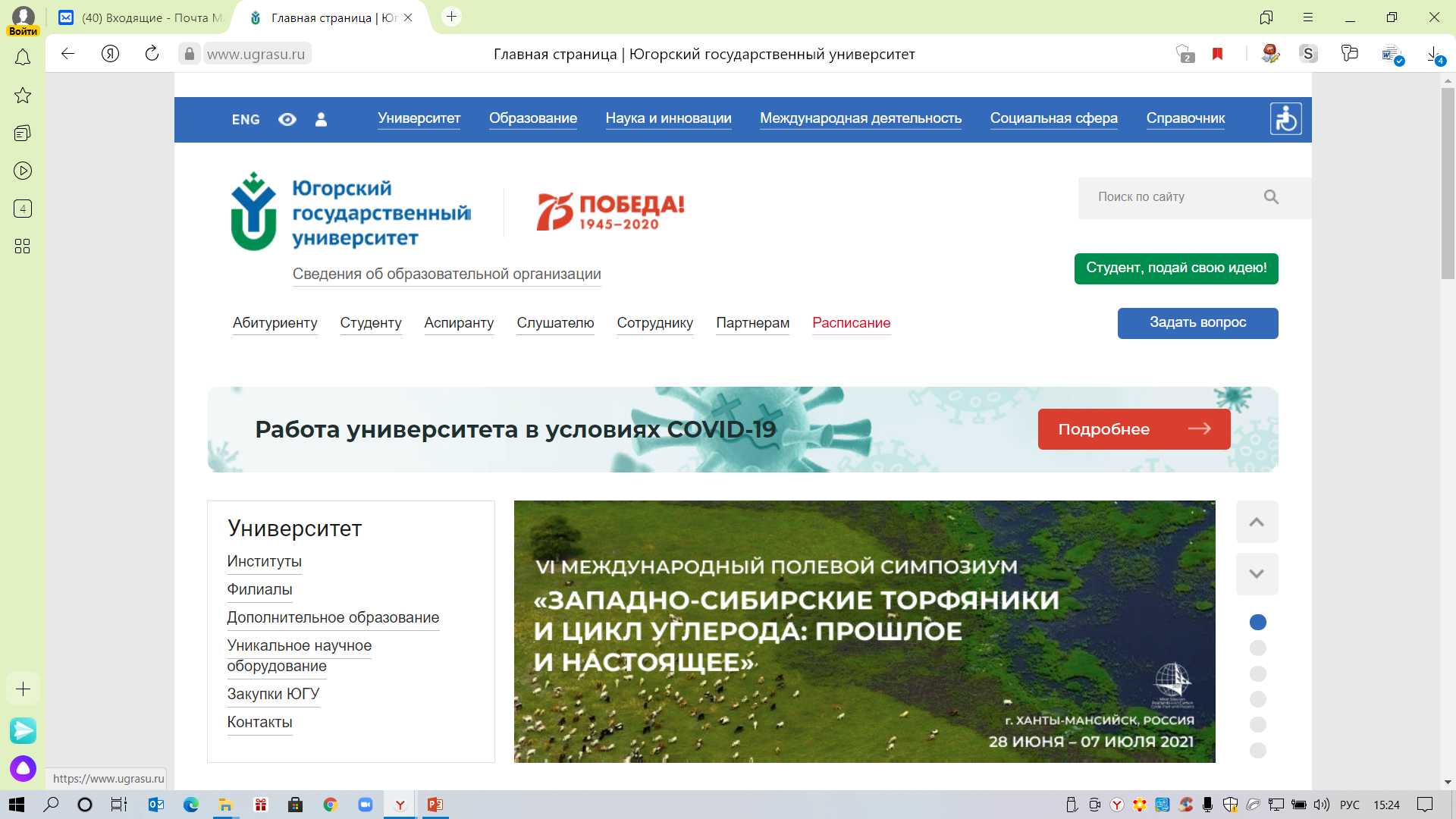 Аттестация на соответствие должности (ТК РФ)
С целью установления соответствия уровня квалификации работника выполняемой работе работодатель вправе проводить аттестацию работника на соответствие занимаемой должности или выполняемой работе, проводимой в порядке, установленном в соответствии с законодательством.
В силу статьи 81 ТК РФ соответствие работника занимаемой должности или выполняемой работе подтверждается результатами аттестации, проводимой работодателем.
Порядок проведения аттестации устанавливается трудовым законодательством и иными нормативными правовыми актами, содержащими нормы трудового права, локальными актами, принимаемыми с учетом мнения представительного органа работников.
Организации, на которые не распространяется действие законодательных и иных НПА, регламентирующих порядок аттестации отдельных категорий работников, самостоятельно, на уровне локальных актов, решают вопрос о процедуре проведения аттестации, цели и задачи, категории работников, в отношении которых может проводиться аттестация, сроки и порядок ее проведения, состав аттестационной комиссии, перечень документов, необходимых для проведения аттестации и др.
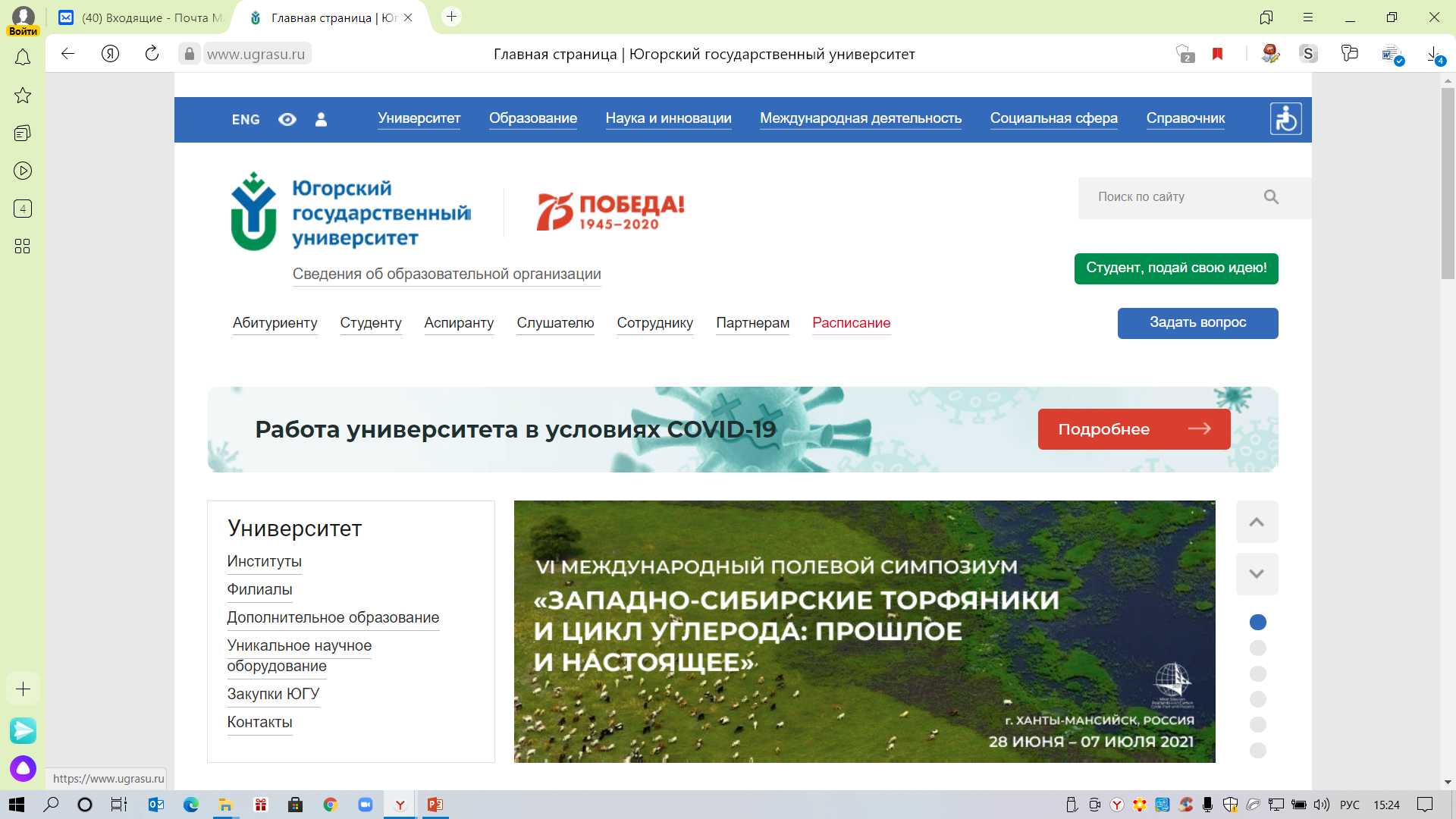 Аттестация на соответствие должности (ТК РФ)
Аттестацию работников в организации должна осуществлять аттестационная комиссия. 
При проведении аттестации, которая может послужить основанием для увольнения работников, в состав аттестационной комиссии в обязательном порядке включается представитель выборного органа соответствующей первичной профсоюзной организации.
Порядок проведения процедуры описывается в локальных нормативных актах, принимаемых с учетом мнения профсоюза, в которых регламентируются такие вопросы проведения аттестации как: цели и задачи, категории работников, в отношении которых может проводиться аттестация, сроки и порядок ее проведения, состав аттестационной комиссии и др.
Федеральный закон от 03.07.2016 № 238-ФЗ «О независимой оценке квалификации» устанавливает порядок подтверждения квалификации работников или лиц, претендующих на осуществление определенного вида трудовой деятельности, положениям профессионального стандарта или квалификационным требованиям, установленным федеральными законами и иными нормативными правовыми актами Российской Федерации.
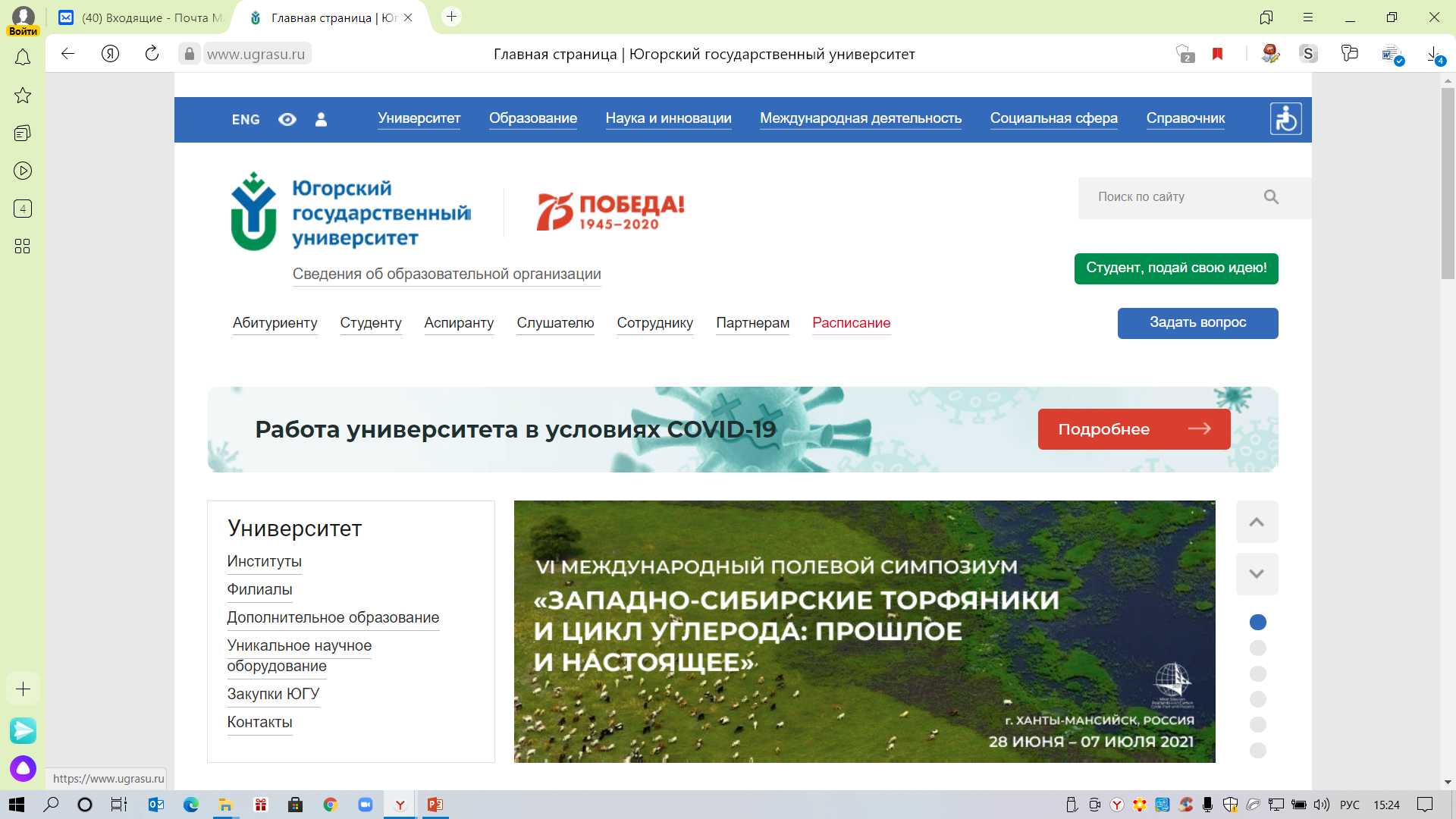 Федеральный закон от 04.12.2007 N 329-ФЗ
«О физической культуре и спорте в Российской Федерации» (ст. 22)
В Российской Федерации устанавливаются следующие квалификационные категории тренеров: 
тренер высшей квалификационной категории; 
тренер первой квалификационной категории; 
тренер второй квалификационной категории.

Порядок присвоения квалификационных категорий тренеров и квалификационные требования к присвоению соответствующих категорий устанавливаются федеральным органом исполнительной власти в области физической культуры и спорта.

Приказ Минспорта России от 19.03.2020 г. № 224 «Об утверждении порядка присвоения квалификационных категорий тренеров и квалификационных требований к присвоению квалификационных категорий тренеров»
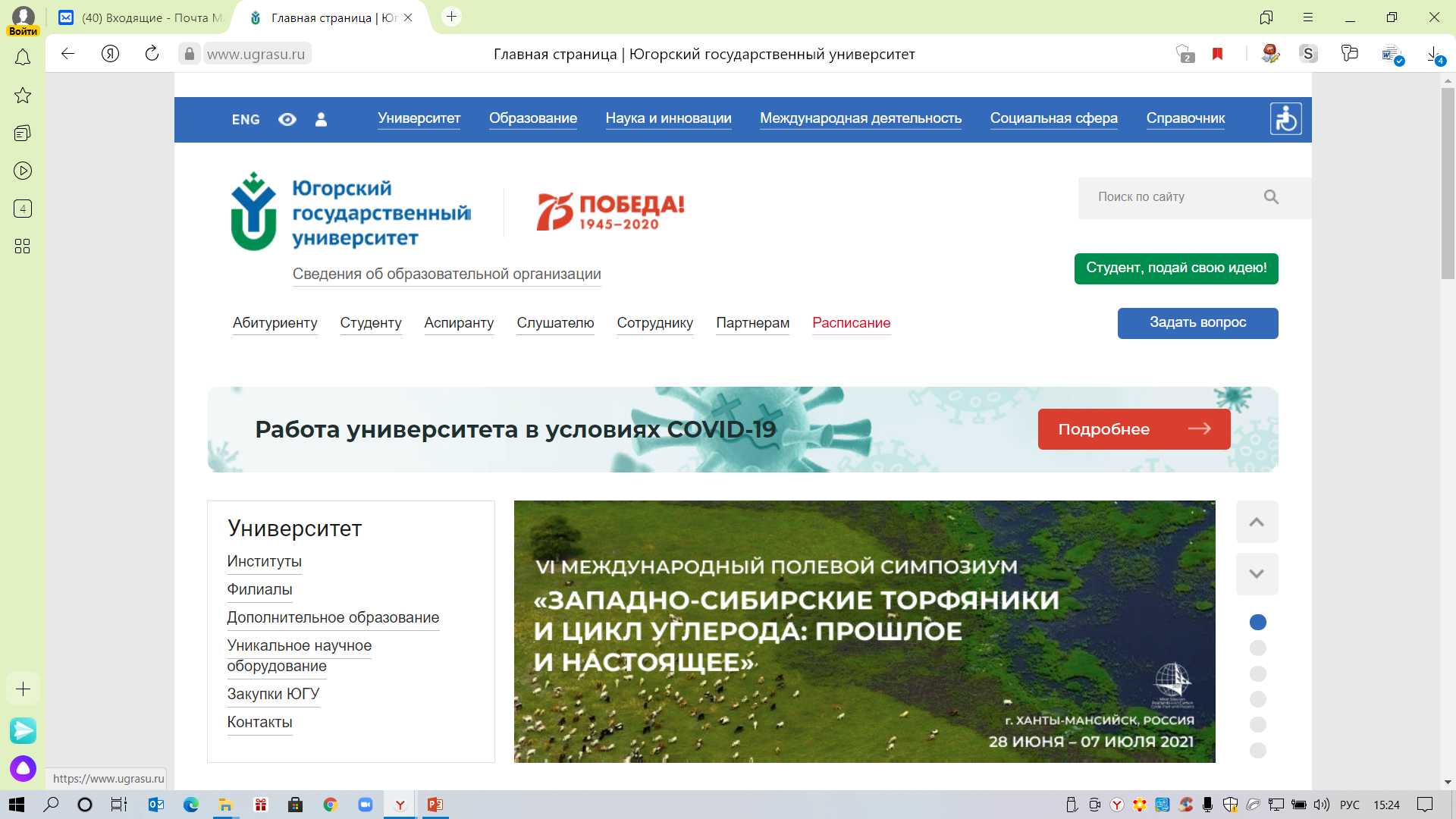 Федеральный закон от 04.12.2007 N 329-ФЗ
«О физической культуре и спорте в Российской Федерации» (ст. 22)
Тренерам присваиваются следующие квалификационные категории:
тренер высшей квалификационной категории и тренер первой квалификационной категории - тренерам, осуществляющим свою деятельность в организациях, в отношении которых ФОИВ в области физической культуры и спорта осуществляет функции и полномочия учредителя; тренер высшей квалификационной категории - тренерам, осуществляющим свою деятельность в организациях, в отношении которых функции и полномочия учредителя осуществляются иными ФОИВ. Указанные категории присваиваются ФОИВ в области физической культуры и спорта;
тренер первой квалификационной категории - тренерам, осуществляющим свою деятельность в организациях, в отношении которых иные ФОИВ осуществляют функции и полномочия учредителя. Указанная категория присваивается такими органами;
тренер высшей квалификационной категории и тренер первой квалификационной категории - тренерам, осуществляющим свою деятельность в организациях, в отношении которых ФОИВ не осуществляют функции и полномочия учредителя. Указанные категории присваиваются ОИВ субъектов РФ в области физической культуры и спорта;
тренер второй квалификационной категории - тренерам, осуществляющим свою деятельность в организациях, предусмотренных пунктами, представленными выше. Указанная категория присваивается этими организациями.
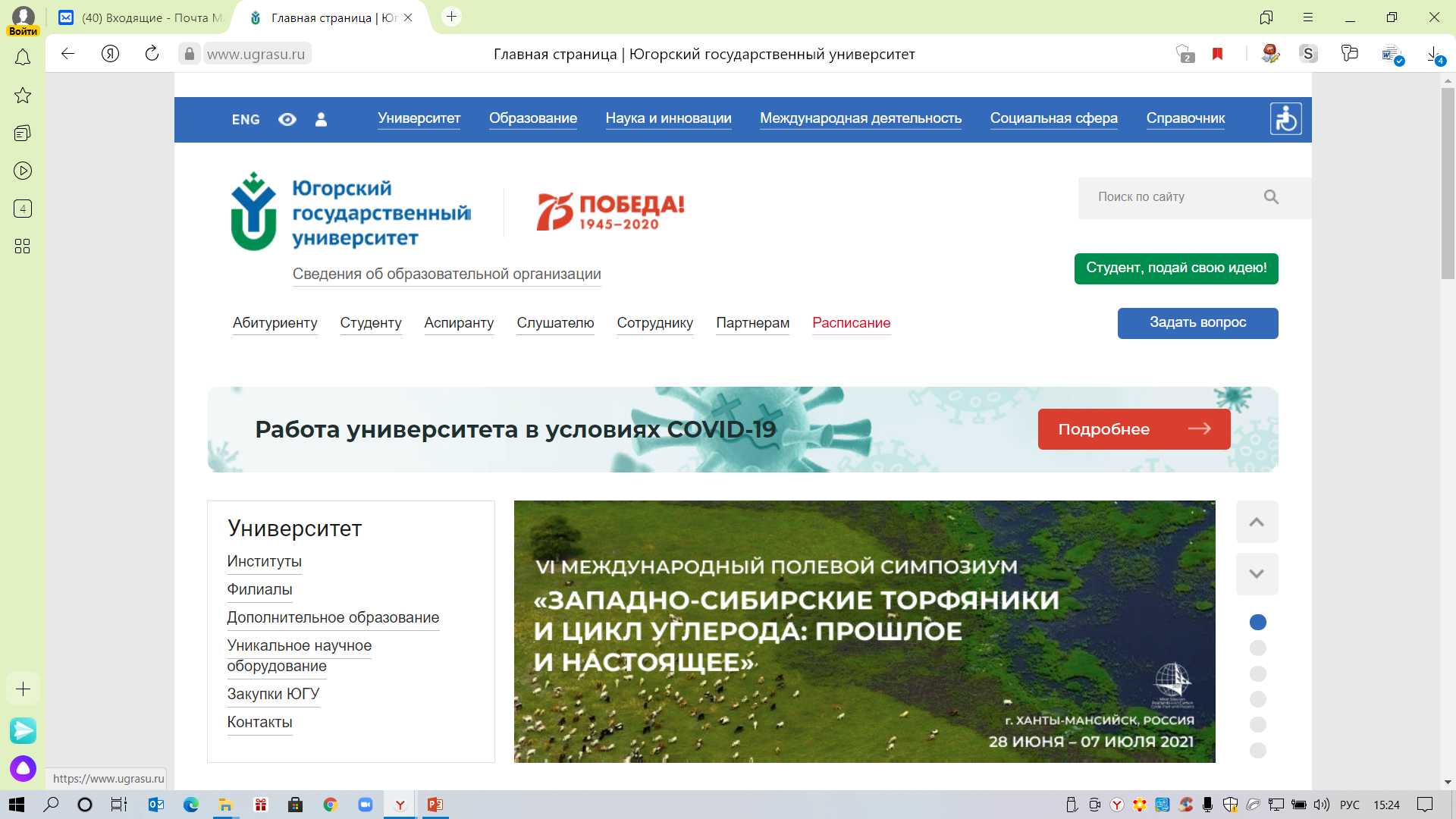 Приказ Минспорта России от 19.03.2020 N 224 «Об утверждении порядка присвоения квалификационных категорий тренеров и квалификационных требований к присвоению квалификационных категорий тренеров»
Присвоение квалификационных категорий тренеров направлено на определение соответствия результата профессиональной деятельности тренеров квалификационным требованиям к присвоению квалификационных категорий тренеров и проводится в целях:
повышения уровня профессионального мастерства и компетенции тренеров;
повышения эффективности и качества профессиональной деятельности тренеров;
повышения заинтересованности тренеров в результатах труда.
Вторая квалификационная категория присваивается независимо от продолжительности работы тренера в организации, осуществляющей спортивную подготовку.
В целях повышения квалификационной категории тренеры проходят обучение по дополнительным профессиональным образовательным программам не реже одного раза в четыре года.
При присвоении квалификационных категорий оцениваются результаты профессиональной деятельности тренера за четыре года, предшествовавших дню подачи заявления.
В целях присвоения квалификационных категорий формируются комиссии, которые проводят оценку результатов профессиональной деятельности тренеров на соответствие их квалификационным требованиям
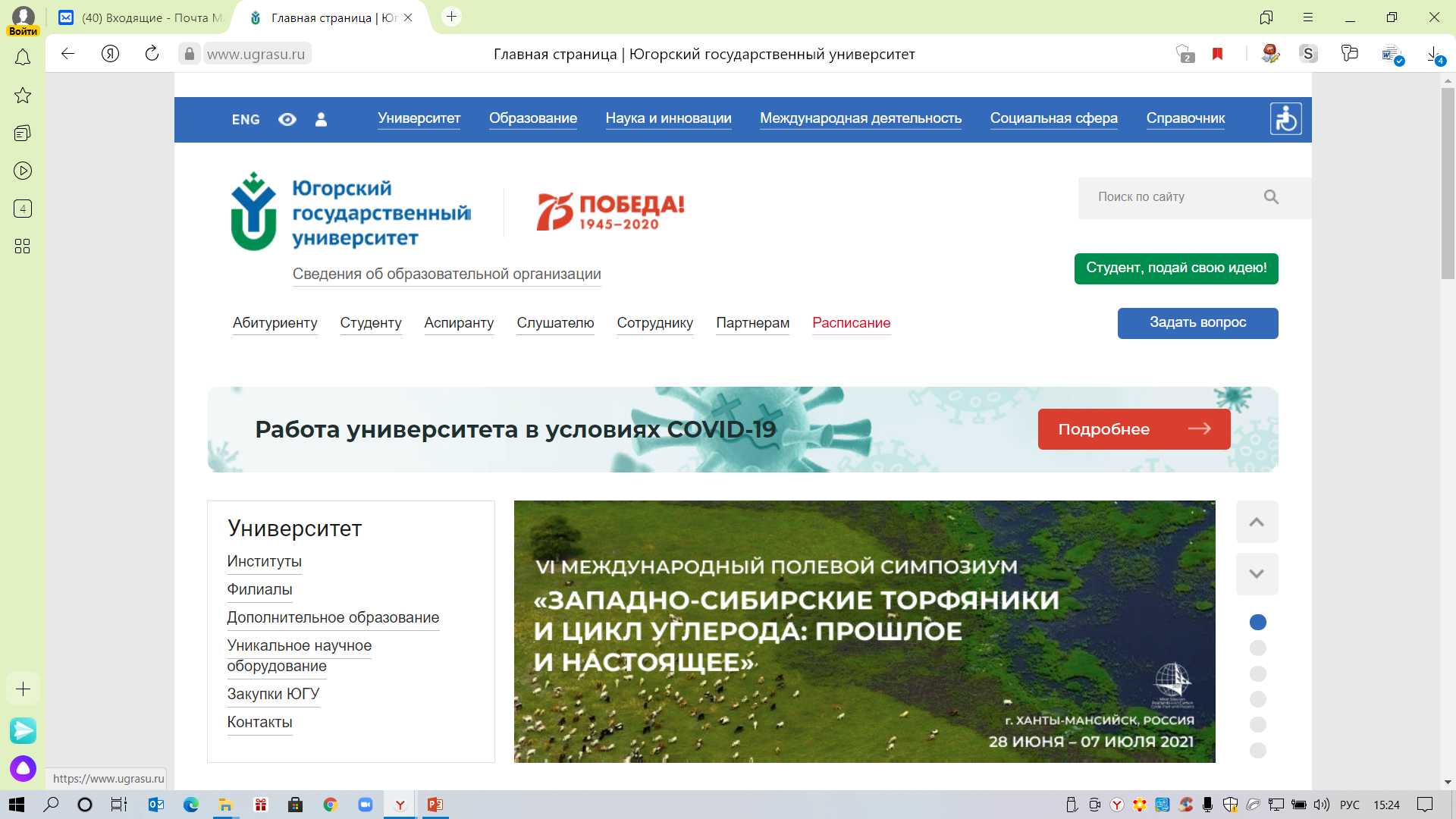 Приказ Минспорта России от 19.03.2020 N 224 "Об утверждении порядка присвоения квалификационных категорий тренеров и квалификационных требований к присвоению квалификационных категорий тренеров"
Квалификационные требования:
Участие лиц, проходящих спортивную подготовку, в официальных международных спортивных соревнованиях, в спортивных соревнованиях, проводимых на федеральном уровне, на уровне субъекта РФ, на муниципальном уровне, в спортивных соревнованиях, проводимых организацией, осуществляющей спортивную подготовку
Наличие у лиц, проходящих спортивную подготовку, спортивных званий и (или) спортивных разрядов по видам спорта
Переход лиц, проходящих спортивную подготовку, на более высокий этап спортивной подготовки в иную организацию, осуществляющую спортивную подготовку
Включение лица, проходящего спортивную подготовку, в спортивную сборную команду РФ, спортивную сборную команду субъекта РФ, спортивную сборную команду муниципального образования 
Результаты сдачи контрольно-переводных нормативов по годам и этапам спортивной подготовки в соответствии с программами спортивной подготовки на основе федеральных стандартов спортивной подготовки лицами, проходящими спортивную подготовку
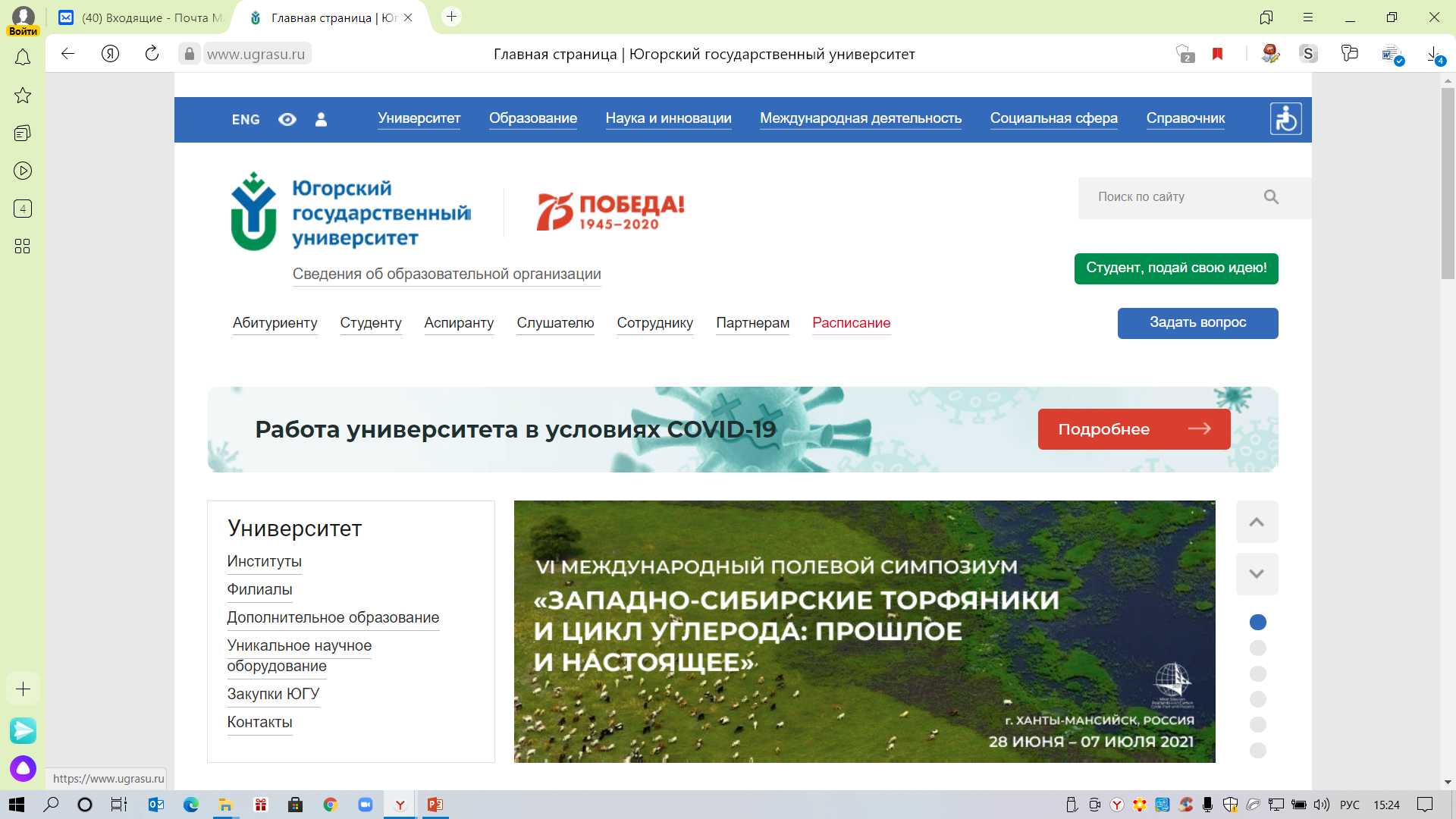 Приказ Минспорта России от 19.03.2020 N 224 "Об утверждении порядка присвоения квалификационных категорий тренеров и квалификационных требований к присвоению квалификационных категорий тренеров"
Квалификационные требования:
Участие тренера в семинарах, конференциях, проведение открытых занятий, мастер-классов и других мероприятий
Наличие методических разработок (публикаций)
Наличие почетных спортивных званий и (или) ведомственных наград, поощрений за весь период профессиональной деятельности тренера (баллы суммируются, при наличии нескольких почетных спортивных званий и (или) ведомственных наград, поощрений одного уровня баллы считаются один раз)

Сумма баллов должна составлять:
при присвоении высшей квалификационной категории - не менее 1000 баллов;
при присвоении первой квалификационной категории - не менее 700 баллов;
при присвоении второй квалификационной категории - не менее 300 баллов.
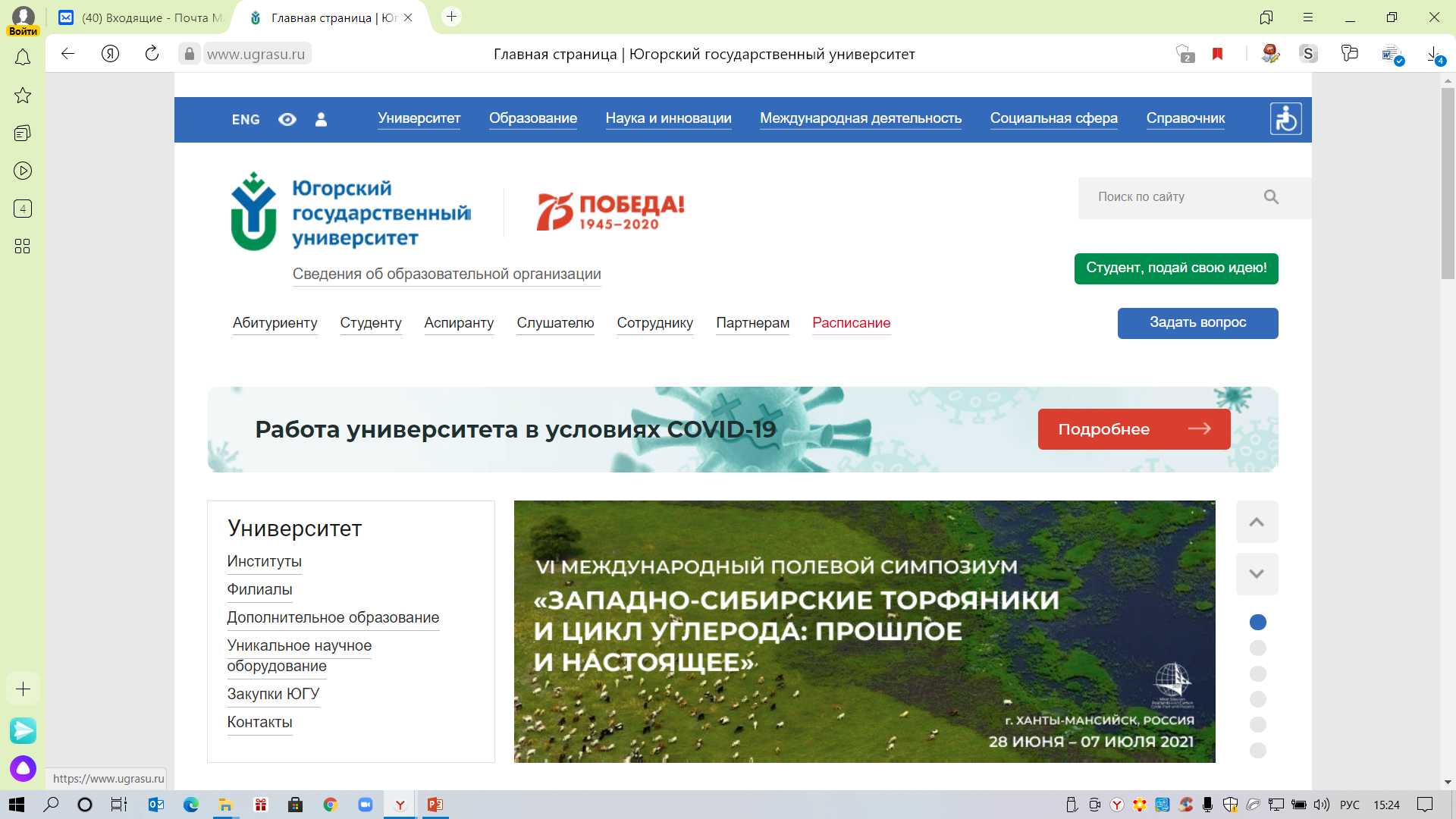 Федеральный закон от 04.12.2007 N 329-ФЗ
«О физической культуре и спорте в Российской Федерации» (ст. 22)
В Российской Федерации устанавливаются следующие квалификационные категории специалистов в области физической культуры и спорта:
специалист в области ФКиС высшей квалификационной категории;
специалист в области ФКиС первой квалификационной категории;
специалист в области ФКиС второй квалификационной категории.

Порядок присвоения квалификационных категорий специалистов в области физической культуры и спорта, квалификационные требования к присвоению данных категорий утверждаются федеральным органом исполнительной власти в области физической культуры и спорта.

Приказ Минспорта России от 19.12.2019 N 1076 "Об утверждении порядка присвоения квалификационных категорий иных специалистов в области физической культуры и спорта и квалификационных требований к присвоению квалификационных категорий иных специалистов в области физической культуры и спорта"
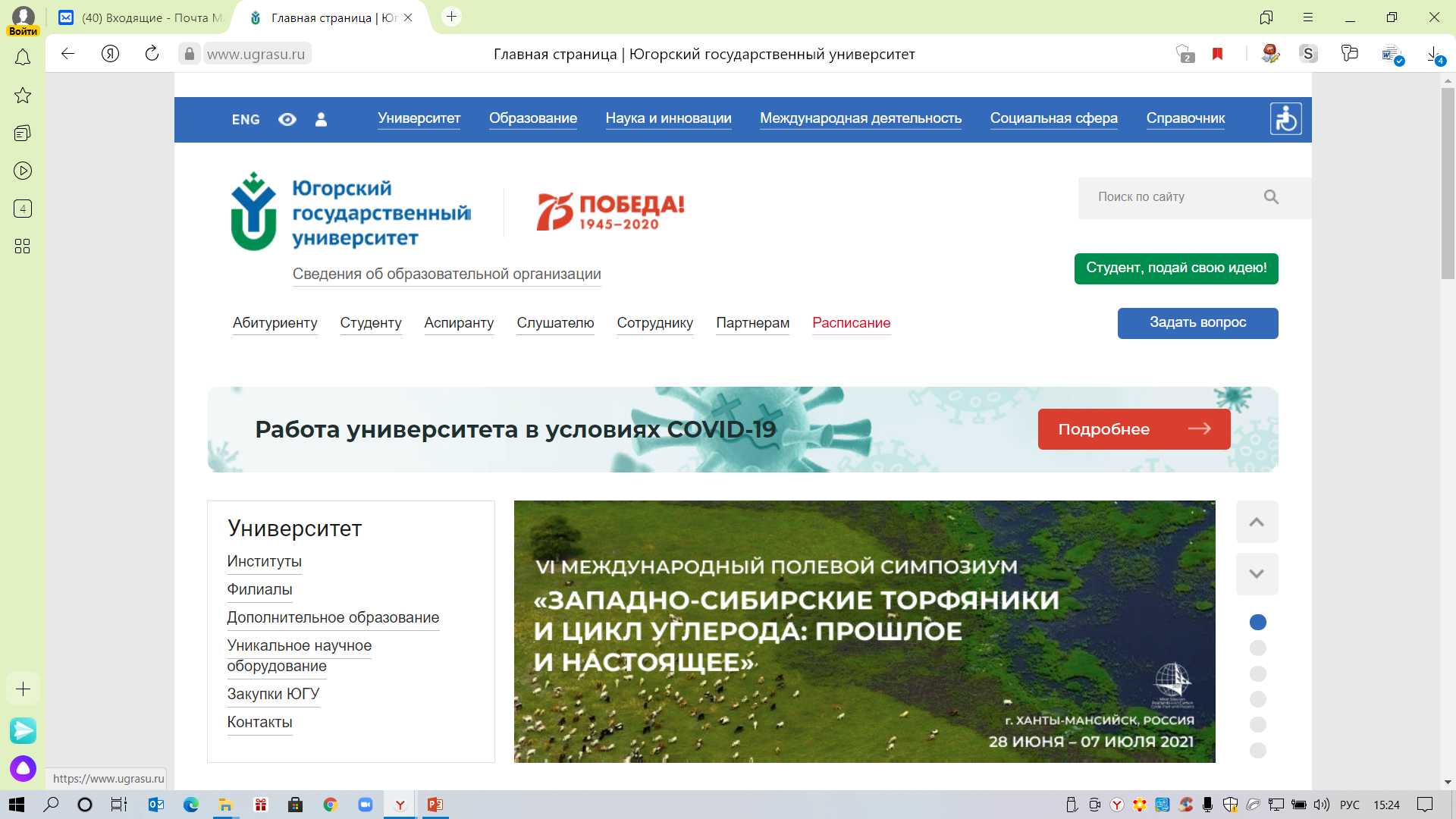 Федеральный закон от 29.12.2012 N 273-ФЗ
 «Об образовании в Российской Федерации» (ст. 49)
Аттестация педагогических работников проводится в целях подтверждения соответствия занимаемым ими должностям на основе оценки их профессиональной деятельности и по желанию педагогических работников в целях установления квалификационной категории.
Проведение аттестации педагогических работников в целях подтверждения соответствия занимаемым ими должностям осуществляется один раз в пять лет на основе оценки их профессиональной деятельности аттестационными комиссиями, самостоятельно формируемыми организациями, осуществляющими образовательную деятельность.
Проведение аттестации в целях установления квалификационной категории в отношении педагогических работников организаций, осуществляющих образовательную деятельность и находящихся в ведении субъекта РФ, педагогических работников муниципальных и частных организаций, осуществляющих образовательную деятельность, проведение данной аттестации осуществляется аттестационными комиссиями, формируемыми уполномоченными органами государственной власти субъектов РФ.
По результатам аттестации педагогическим работникам устанавливается первая или высшая квалификационная категория.
Квалификационная категория устанавливается сроком на 5 лет. Срок действия квалификационной категории продлению не подлежит.
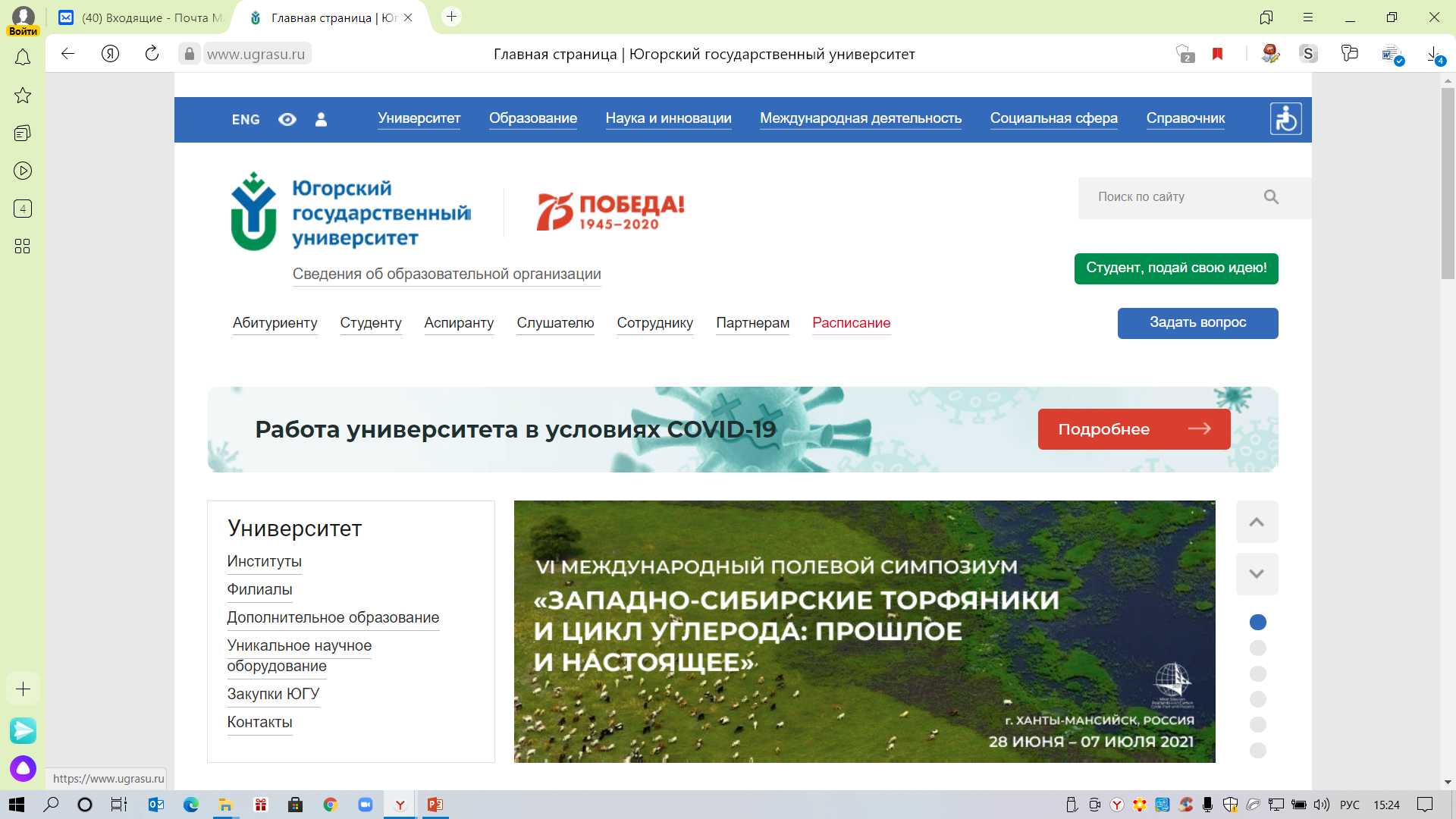 Федеральный закон от 29.12.2012 N 273-ФЗ
 «Об образовании в Российской Федерации» (ст. 48, 49)
Педагогические работники обязаны проходить аттестацию на соответствие занимаемой должности в порядке, установленном законодательством об образовании
Порядок проведения аттестации педагогических работников устанавливается федеральным органом исполнительной власти, осуществляющим функции по выработке и реализации государственной политики и нормативно-правовому регулированию в сфере общего образования, по согласованию с федеральным органом исполнительной власти, осуществляющим функции по выработке государственной политики и нормативно-правовому регулированию в сфере труда.
Приказ Минобрнауки России от 7 апреля 2014 года N 276 «Об утверждении Порядка проведения аттестации педагогических работников организаций, осуществляющих образовательную деятельность»
Оценка профессиональной деятельности педагогических работников в целях установления квалификационной категории осуществляется аттестационной комиссией на основе результатов их работы, предусмотренных пунктами 36 и 37 Порядка проведения аттестации педагогических работников организаций, осуществляющих образовательную деятельность, при условии, что их деятельность связана с соответствующими направлениями работы.
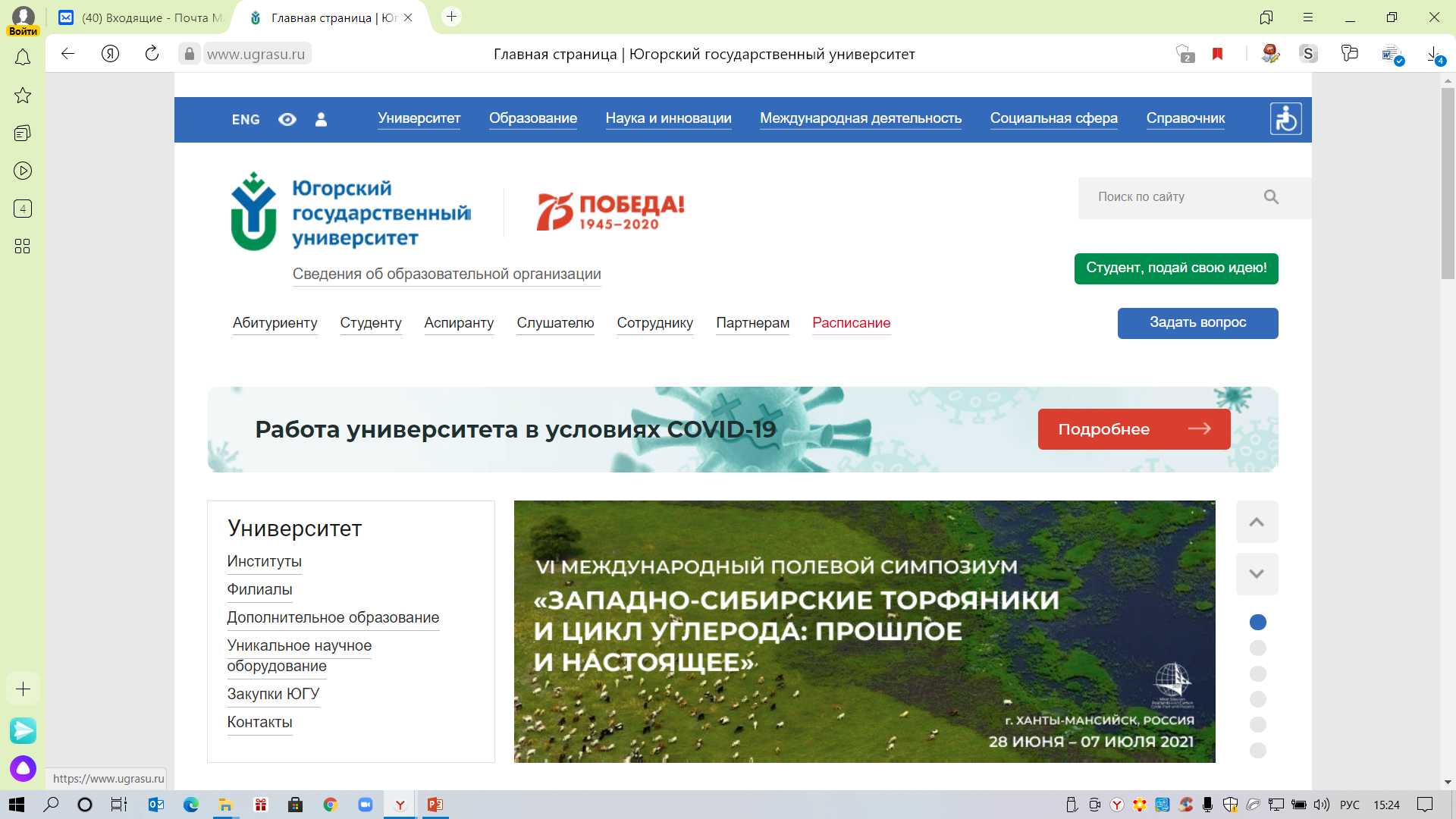 Приказ Минобрнауки России от 7 апреля 2014 года N 276 «Об утверждении Порядка проведения аттестации педагогических работников организаций, осуществляющих образовательную деятельность»
п. 36. Первая квалификационная категория педагогическим работникам устанавливается на основе:
стабильных положительных результатов освоения обучающимися образовательных программ по итогам мониторингов, проводимых организацией;
стабильных положительных результатов освоения обучающимися образовательных программ по итогам мониторинга системы образования, проводимого в порядке, установленном постановлением Правительства Российской Федерации от 5 августа 2013 года N 662;
выявления развития у обучающихся способностей к научной (интеллектуальной), творческой, физкультурно-спортивной деятельности;
личного вклада в повышение качества образования, совершенствования методов обучения и воспитания, транслирования в педагогических коллективах опыта практических результатов своей профессиональной деятельности, активного участия в работе методических объединений педагогических работников организации.
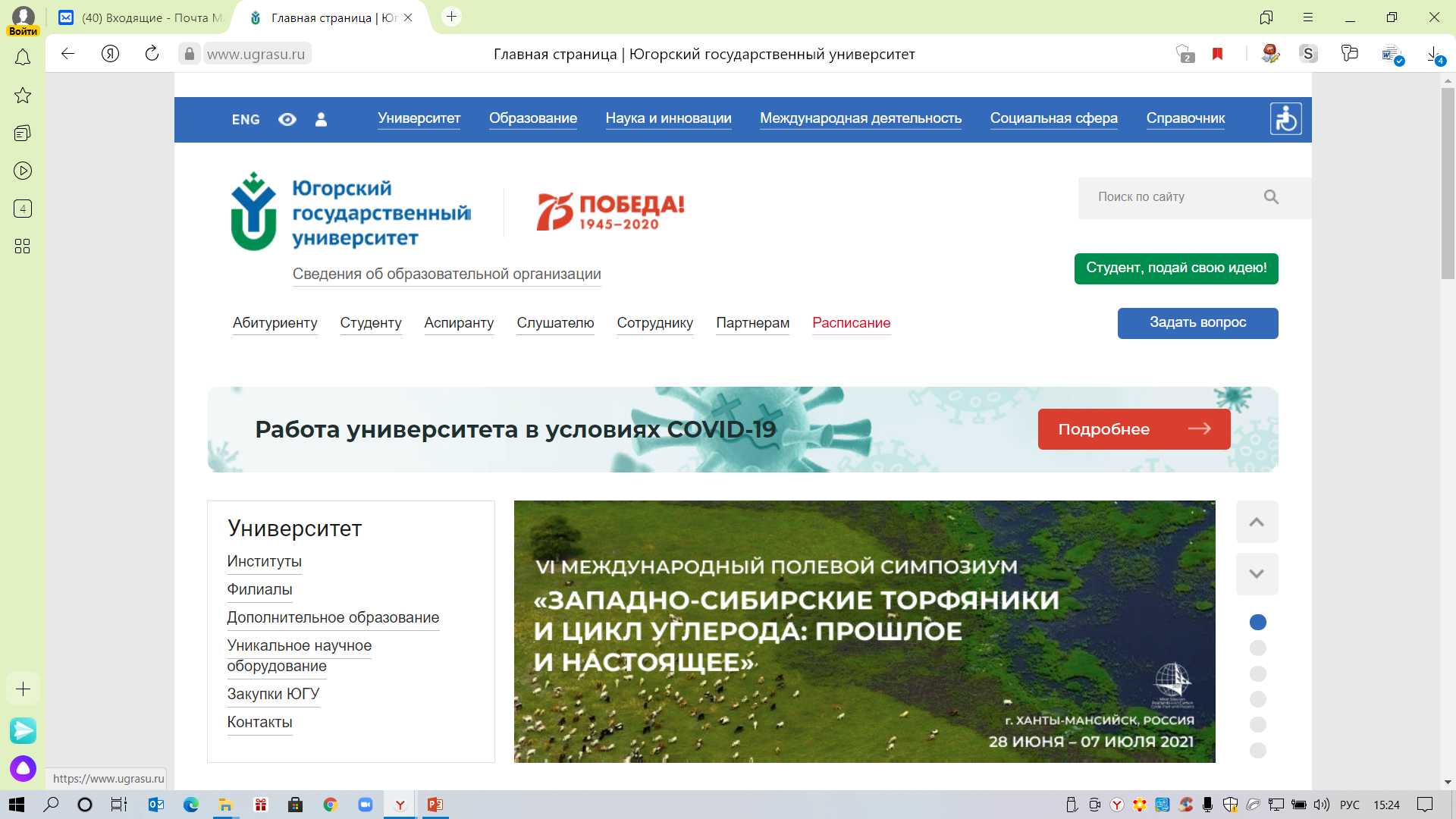 Приказ Минобрнауки России от 7 апреля 2014 года N 276 «Об утверждении Порядка проведения аттестации педагогических работников организаций, осуществляющих образовательную деятельность»
п.37 Высшая квалификационная категория педагогическим работникам устанавливается на основе:
достижения обучающимися положительной динамики результатов освоения образовательных программ по итогам мониторингов, проводимых организацией;
достижения обучающимися положительных результатов освоения образовательных программ по итогам мониторинга системы образования проводимого в порядке, установленном постановлением Правительства Российской Федерации от 5 августа 2013 года N 662;
выявления и развития способностей обучающихся к научной (интеллектуальной), творческой, физкультурно-спортивной деятельности, а также их участия в олимпиадах, конкурсах, фестивалях, соревнованиях;
личного вклада в повышение качества образования, совершенствования методов обучения и воспитания, и продуктивного использования новых образовательных технологий, транслирования в педагогических коллективах опыта практических результатов своей профессиональной деятельности, в том числе экспериментальной и инновационной;
активного участия в работе методических объединений педагогических работников организаций, в разработке программно-методического сопровождения образовательного процесса, профессиональных конкурсах.
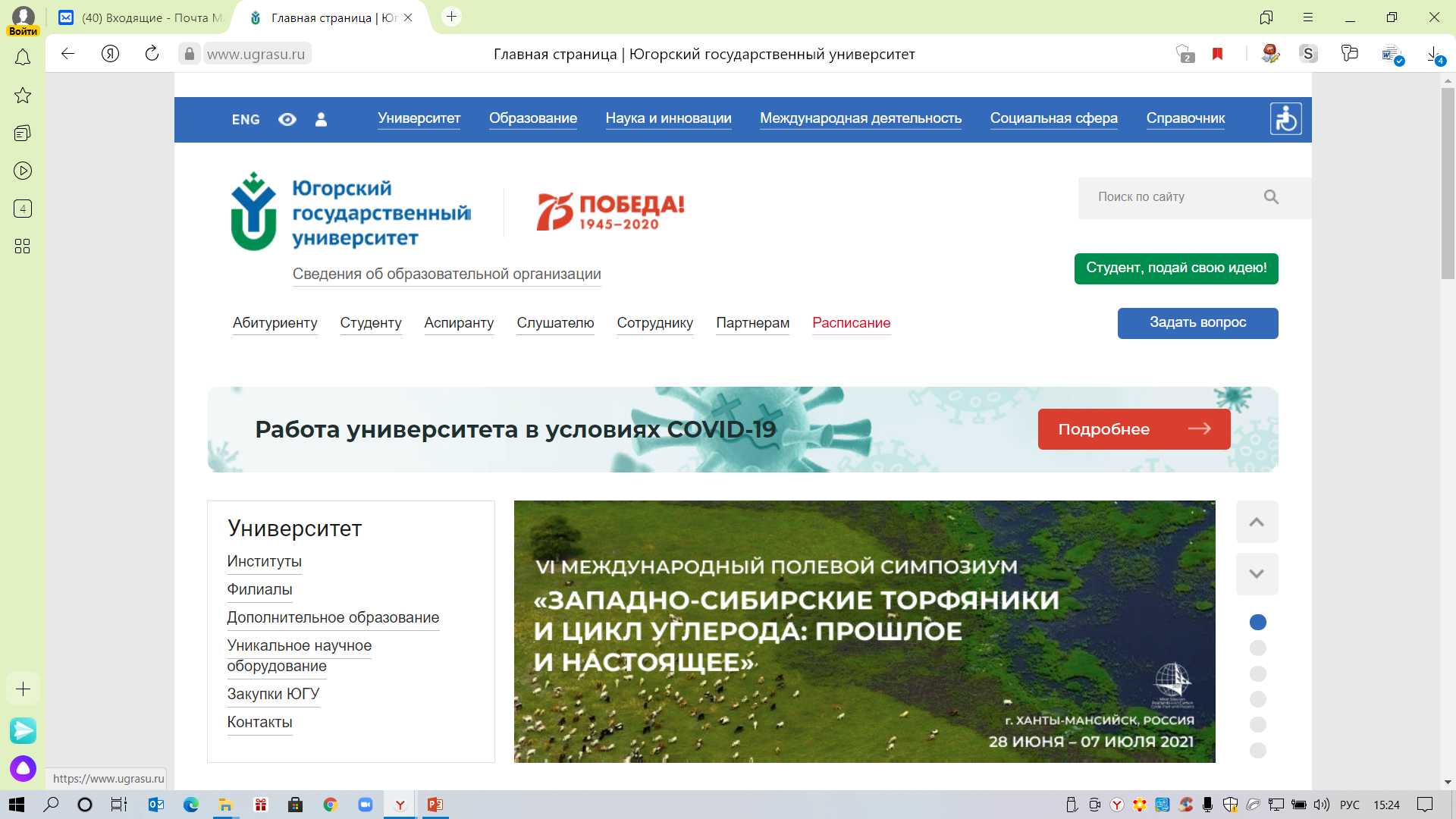 Постановочные вопросы
Какие изменения ожидают тренерское сообщество в части присвоения квалификационных категорий с вступлением в силу Федерального закона от 30 апреля 2021 года № 127-ФЗ ФЗ-127 «О гармонизации»…
Какие новшества, связанные с аттестацией, станут актуальными для тренерского сообщества при переходе их в статус тренеров-преподавателей…
Какие результаты работы аттестуемых тренеров-преподавателей должны быть положены в основу оценки их профессиональной деятельности с учетом специфики…
Каким образом должен быть организован всесторонний анализ профессиональной деятельности аттестуемого тренера-преподавателя…
Актуально ли создание аттестационной комиссии по аттестации тренеров-преподавателей в целях установления им квалификационной категории при органе исполнительной власти субъекта Российской Федерации в области физической культуры и спорта…
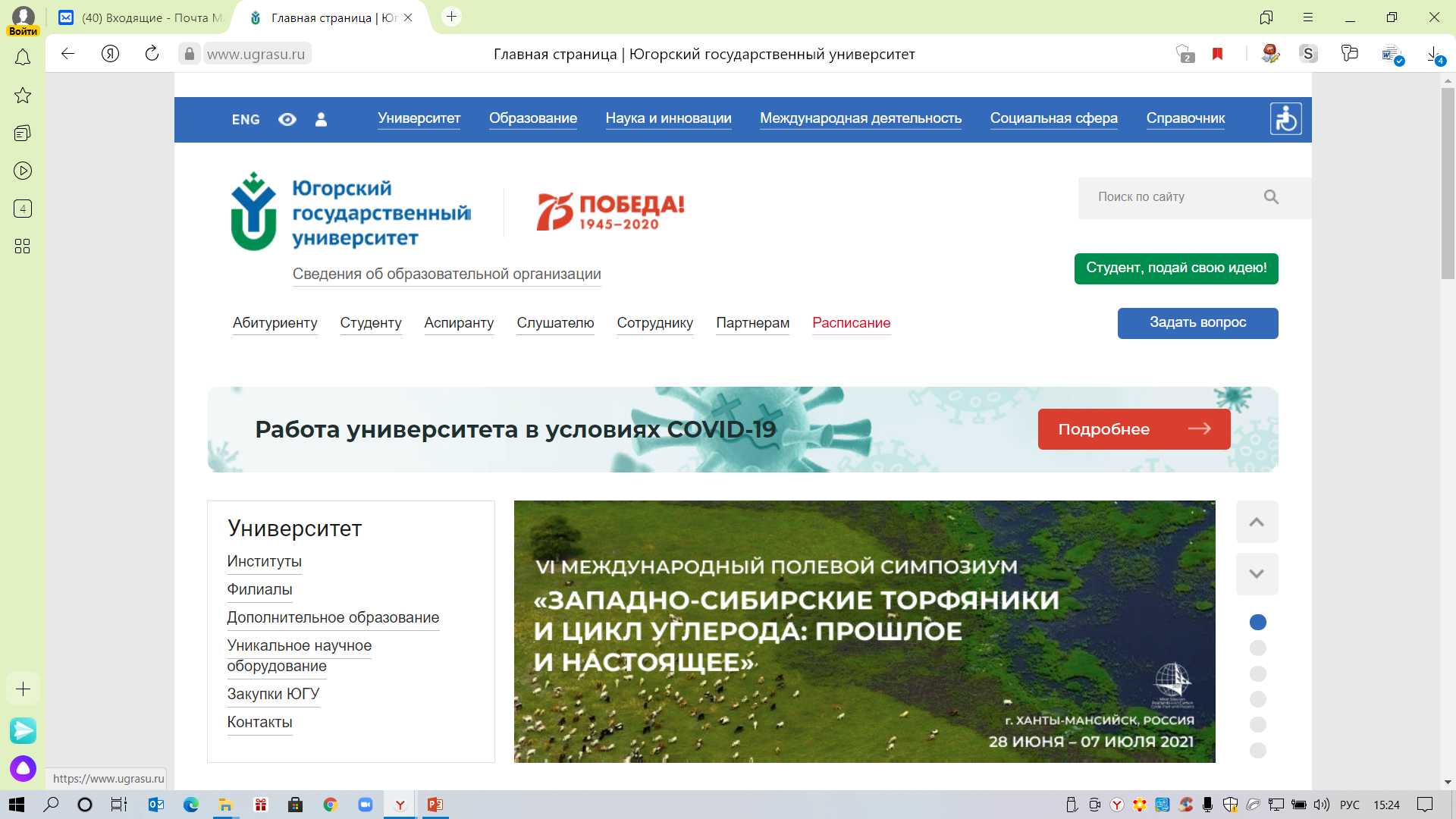 Резолюция круглого стола (проект)
Создавать аттестационные комиссии по аттестации в целях установления квалификационной категории педагогических работников организаций, осуществляющих образовательную деятельность по дополнительным образовательным программам спортивной подготовки и находящихся в ведении субъекта Российской Федерации (тренеров-преподавателей, старших тренеров-преподавателей, инструкторов-методистов, старших инструкторов-методистов), а также педагогических работников муниципальных и частных организаций, осуществляющих образовательную деятельность по дополнительным образовательным программам спортивной подготовки (тренеров-преподавателей, старших тренеров-преподавателей, инструкторов-методистов, старших инструкторов-методистов) на базе органов исполнительной власти субъектов Российской Федерации, осуществляющих управление в области физической культуры и спорта
Для осуществления всестороннего анализа профессиональной деятельности аттестуемых педагогических работников организаций, осуществляющих образовательную деятельность по дополнительным образовательным программам спортивной подготовки (тренеров-преподавателей, старших тренеров-преподавателей, инструкторов-методистов, старших инструкторов-методистов) привлекать специалистов (экспертов), обладающих опытом и знаниями в области теории и практики спортивной подготовки
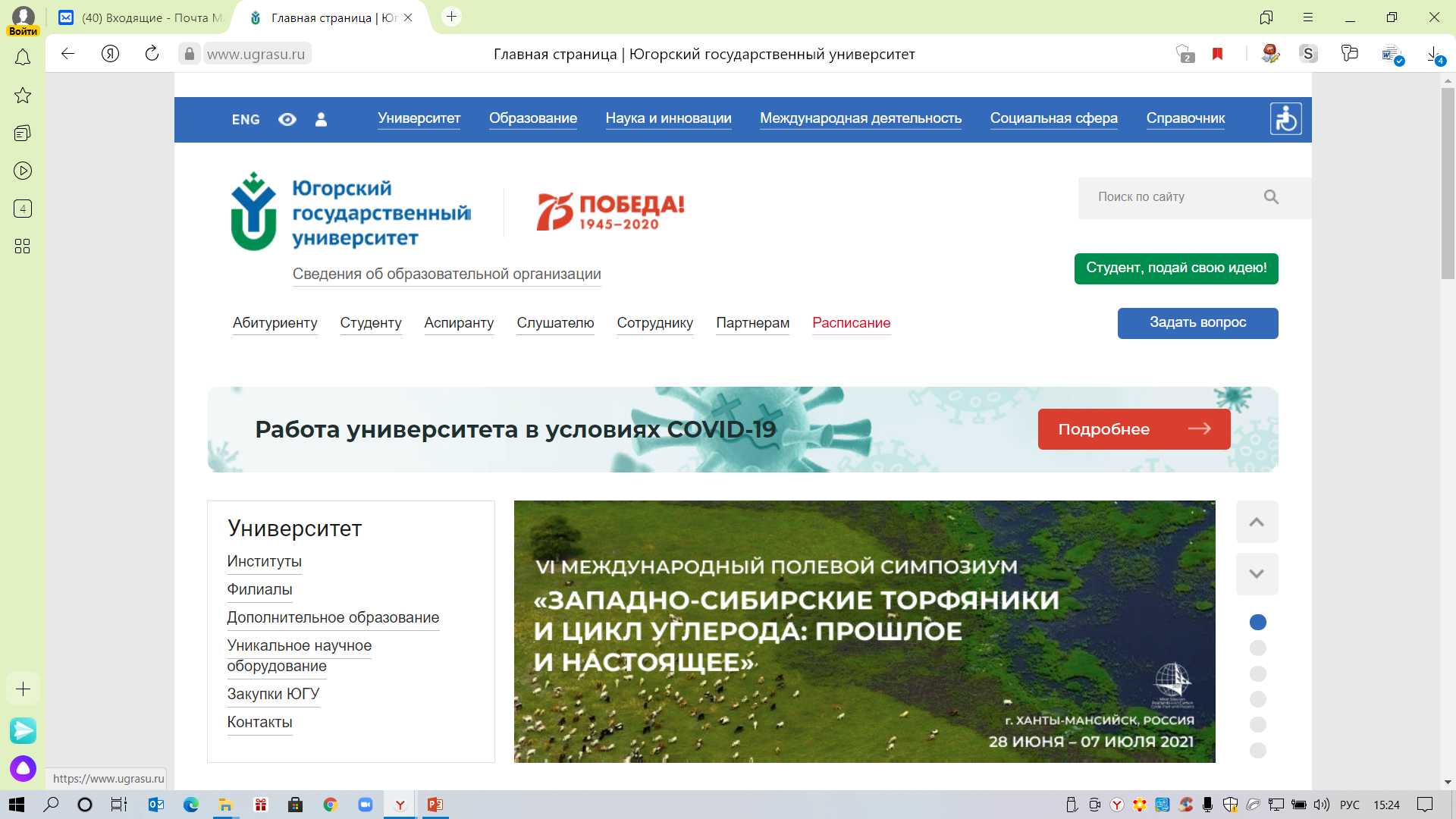 Резолюция круглого стола (проект)
В Порядке проведения аттестации педагогических работников организаций, осуществляющих образовательную деятельность, предусмотреть отдельные процедуры и основания для установления высшей и первой квалификационной категории в отношении педагогических работников организаций, осуществляющих образовательную деятельность по дополнительным образовательным программам спортивной подготовки (тренеров-преподавателей, старших тренеров-преподавателей, инструкторов-методистов, старших инструкторов-методистов), учитывающие специфику процесса и содержания спортивной подготовки
Инкорпорировать квалификационные требования, установленные в приказе Минспорта России от 19.03.2020 N 224 "Об утверждении порядка присвоения квалификационных категорий тренеров и квалификационных требований к присвоению квалификационных категорий тренеров" и приказе Минспорта России от 19.12.2019 N 1076 "Об утверждении порядка присвоения квалификационных категорий иных специалистов в области физической культуры и спорта и квалификационных требований к присвоению квалификационных категорий иных специалистов в области физической культуры и спорта», в Порядок проведения аттестации педагогических работников организаций, осуществляющих образовательную деятельность, утвержденный приказом Минобрнауки России от 7 апреля 2014 года № 276